Social Media Graphics for Improving Maternal Health Access, Coverage, and Outcomes in Medicaid
May 2020
Overview of the Report
The following graphics are from the Institute of Medicaid Innovation’s comprehensive report, Improving Maternal Health Access, Coverage, and Outcomes in Medicaid: A Resource for State Medicaid Agencies and Medicaid Managed Care Organizations. The report can be accessed at https://www.medicaidinnovation.org/current-initiatives/womens-health. 

The following social media graphics refer to the report’s findings, including highlighting case studies of organizations that are currently developing and implementing midwifery-led care and birth center services.
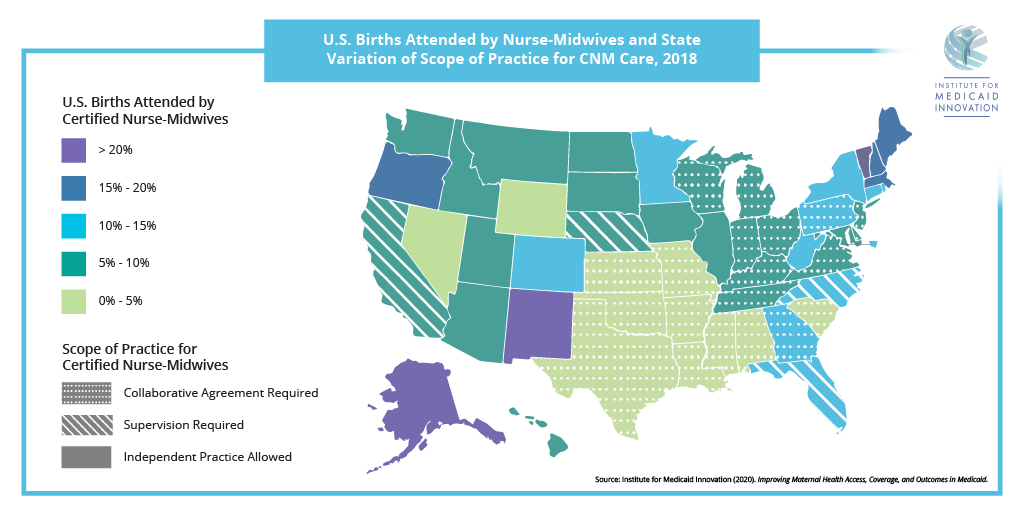 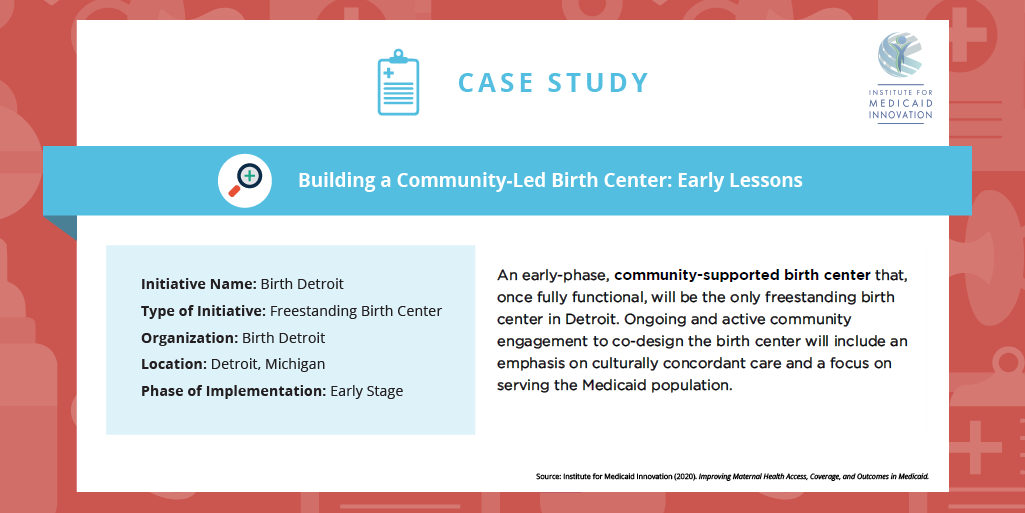 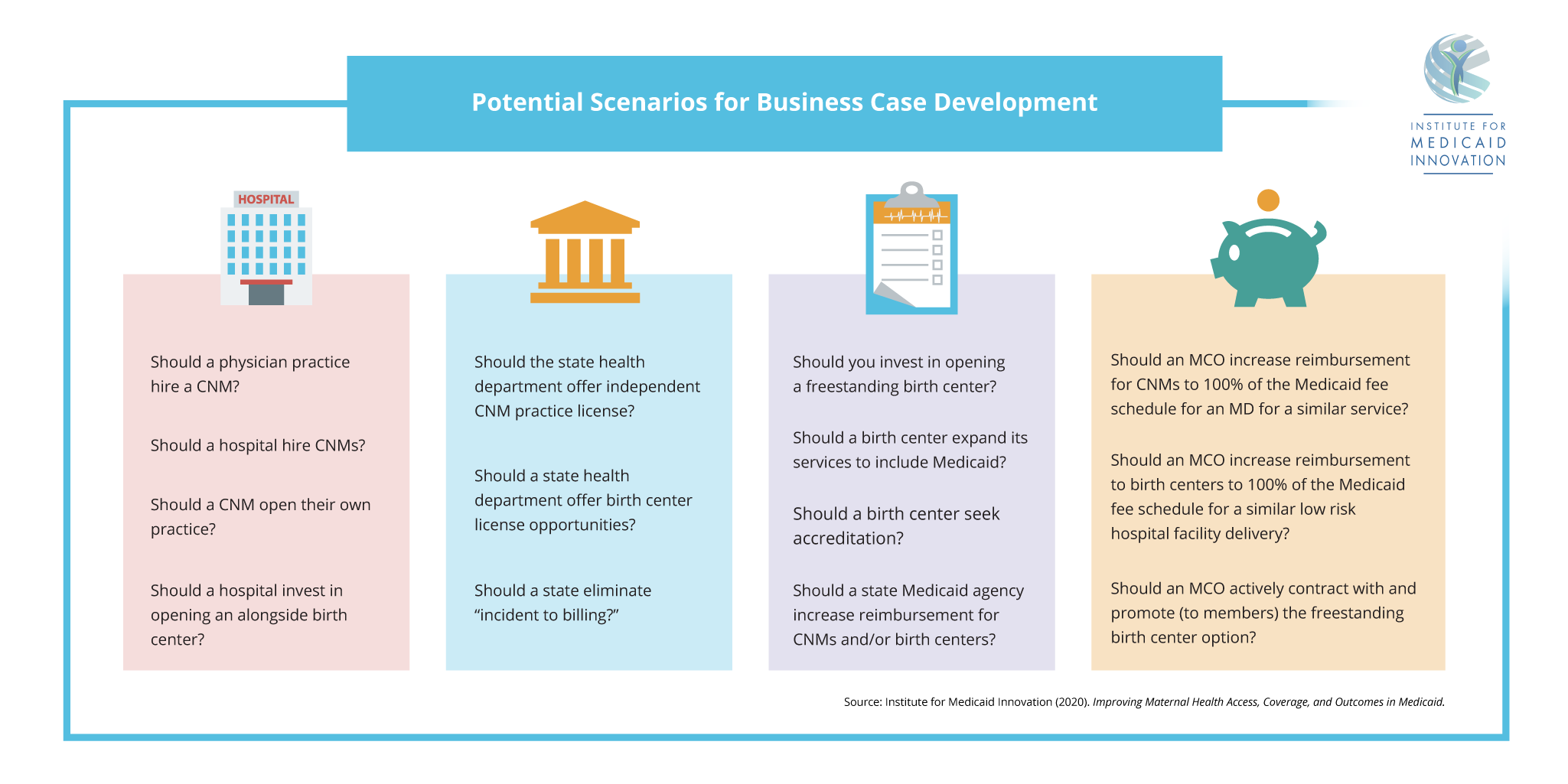 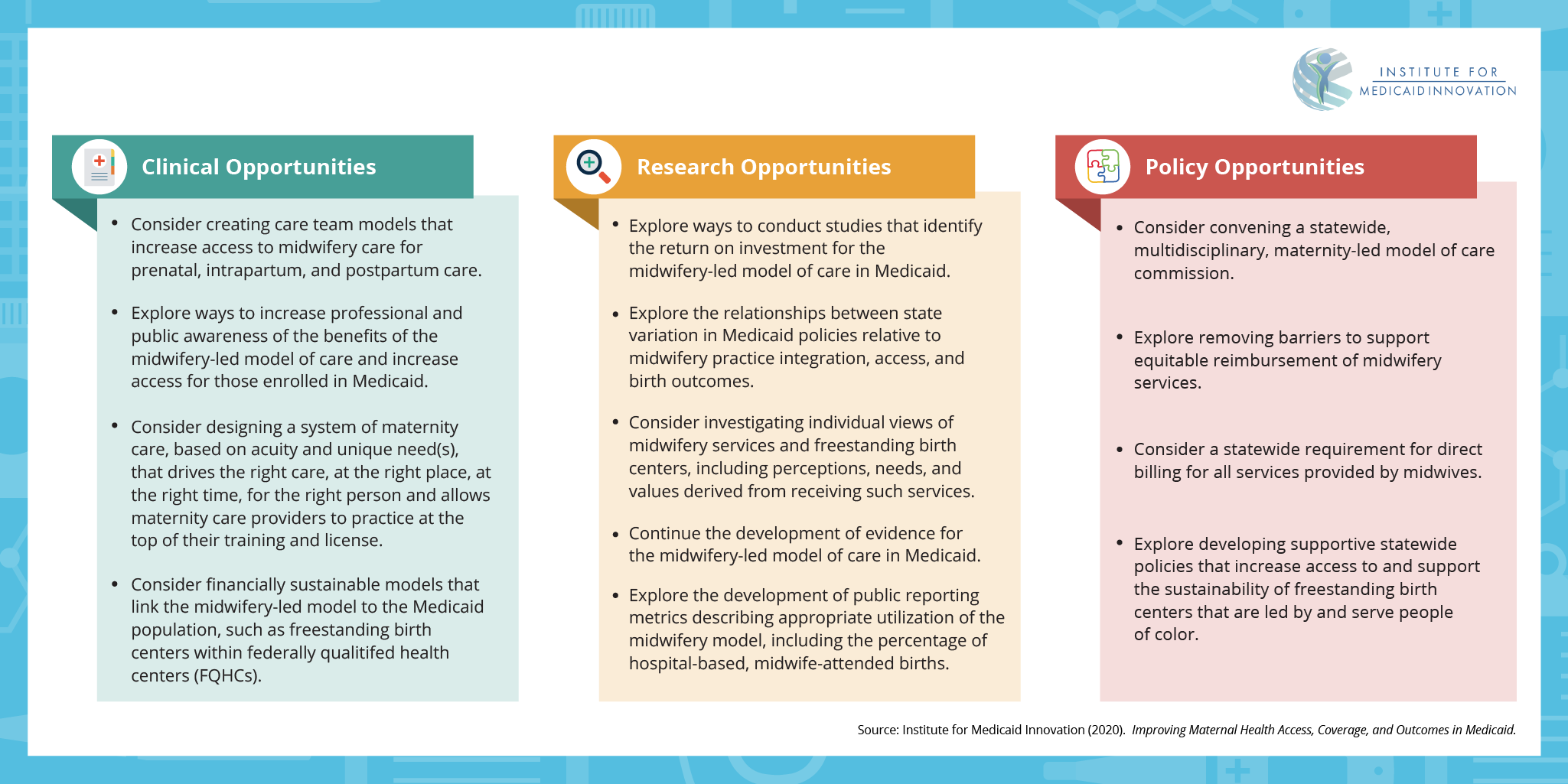